Genie
Agro
REPUBLIQUE DE CÔTE D’IVOIRE
Union – Discipline - -Travail
Maison du Génie Agricole
Système de culture hors-sol biodynamique des légumes
KOUASSI Simplice
Décembre 2010
18 BP 2222 Abidjan 18. Email: genieagro@yahoo.com . Téléphone: 08.17.27.14 / 02.03.55.27
Système de Culture Hors-sol Biodynamique des légumes
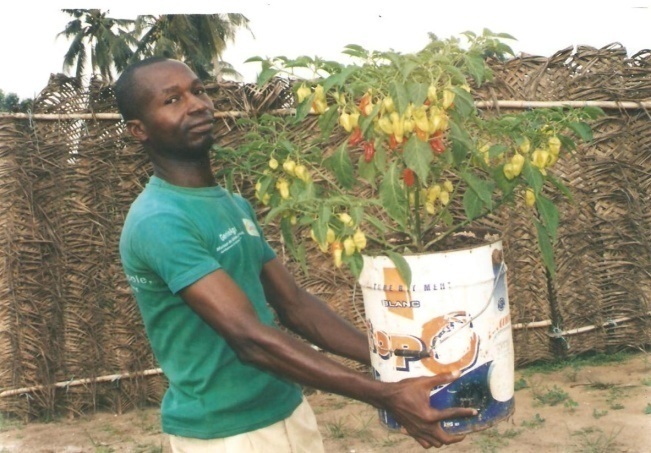 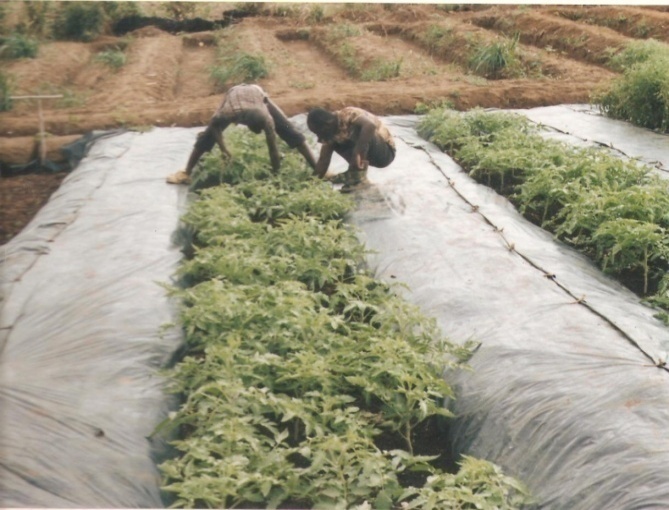 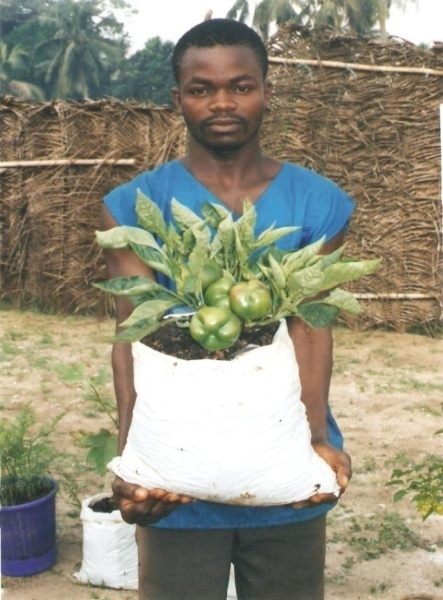 2
Système de culture hors-sol biodynamique
Un système innovant qui relève de l’agriculture de précision et qui associe productivité, qualité, rentabilité, efficacité et durabilité.

Un système basé sur l’économie des ressources naturelles: sol, eau, fertilisants et désinfectants.
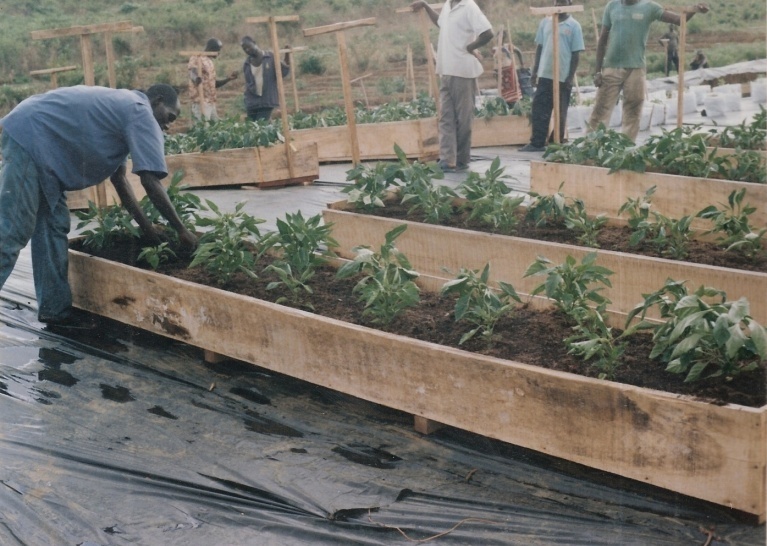 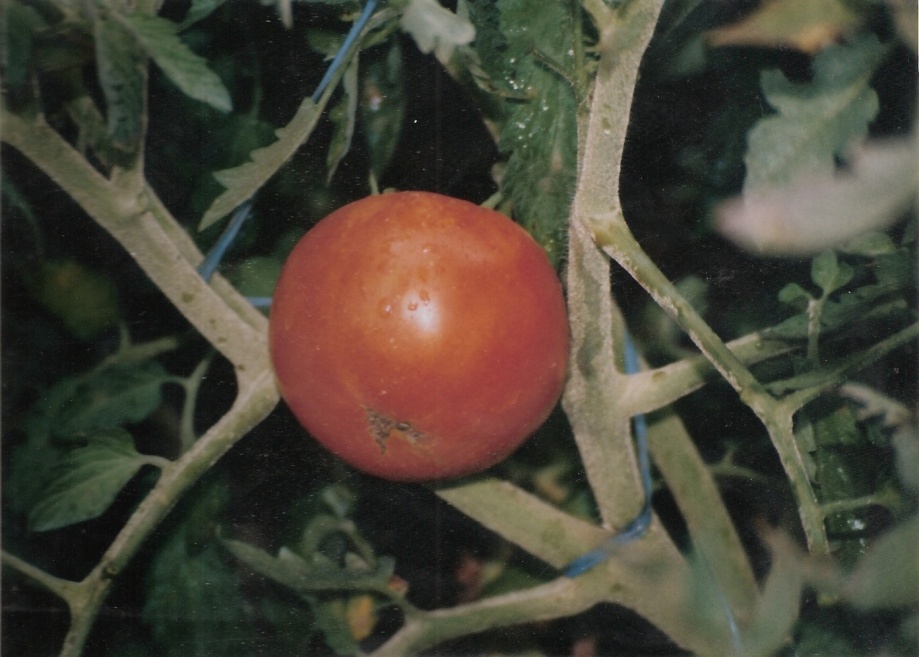 3
Système de culture hors-sol biodynamique
Un système de culture en milieu contrôlé :
Champ ouvert  /  Serre   /  Tunnel
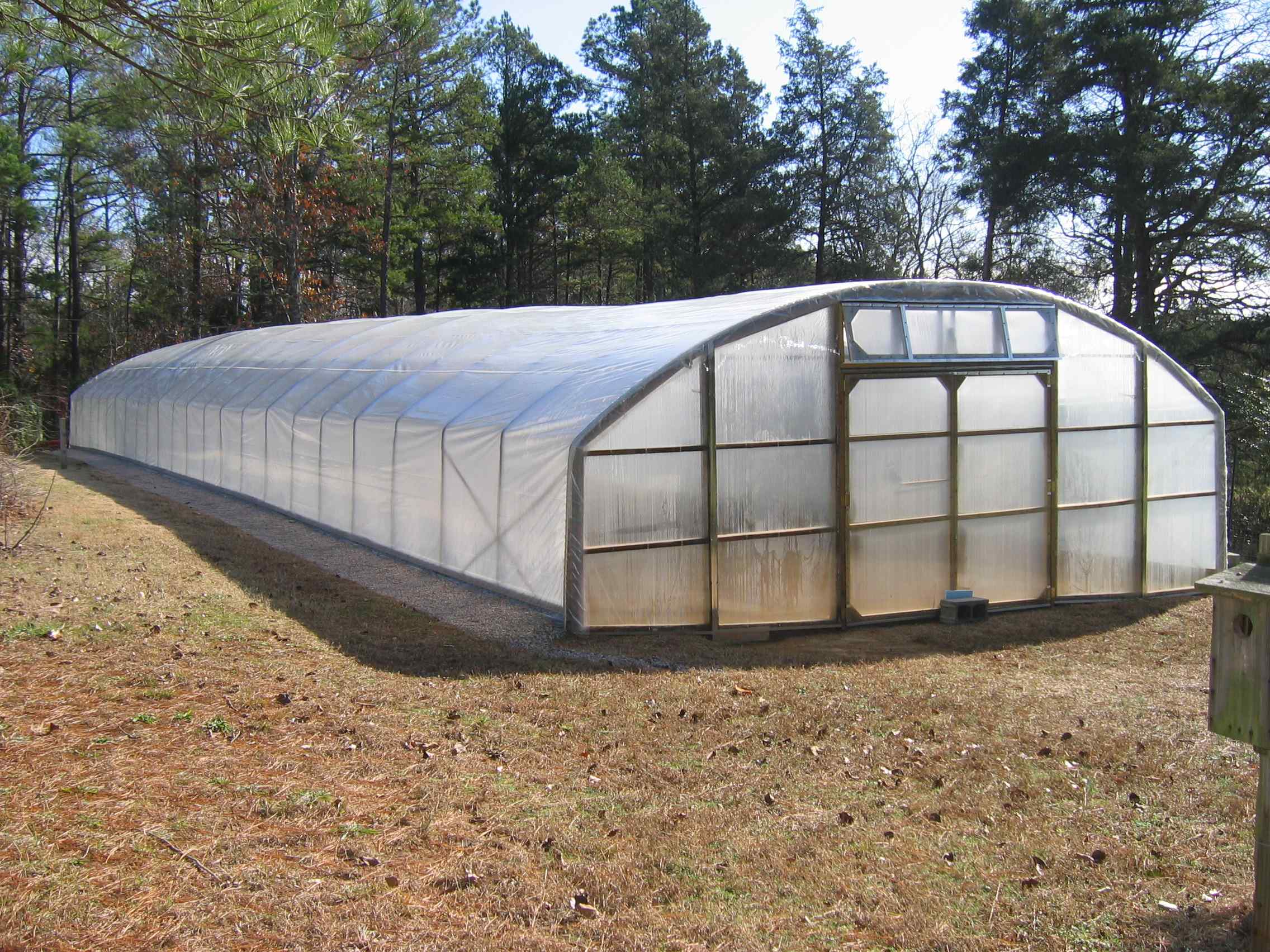 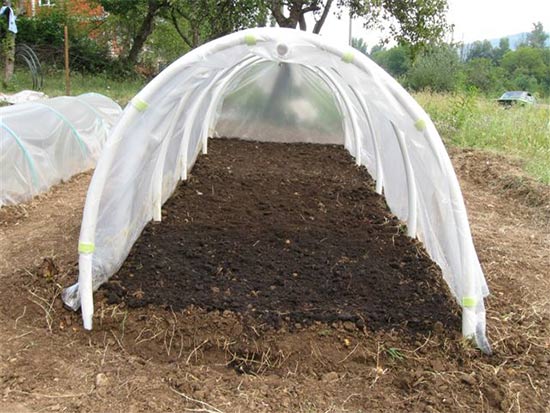 4
Système de culture hors-sol biodynamique
Un système de culture à haute productivité sur substrat fertile biodégradable
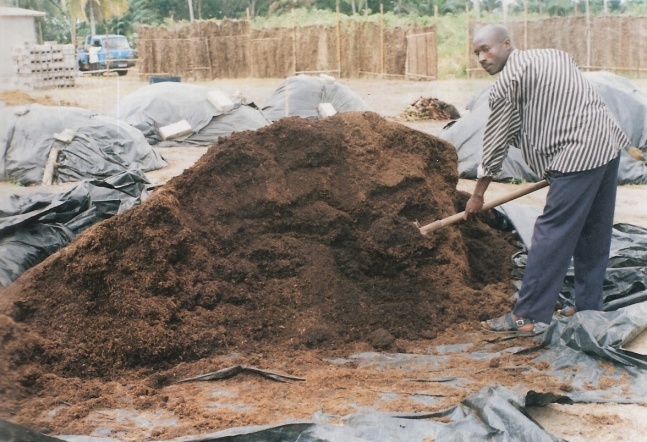 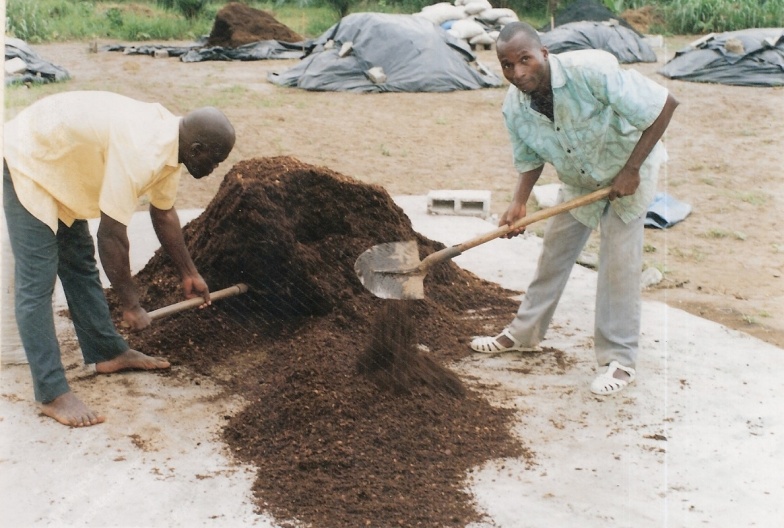 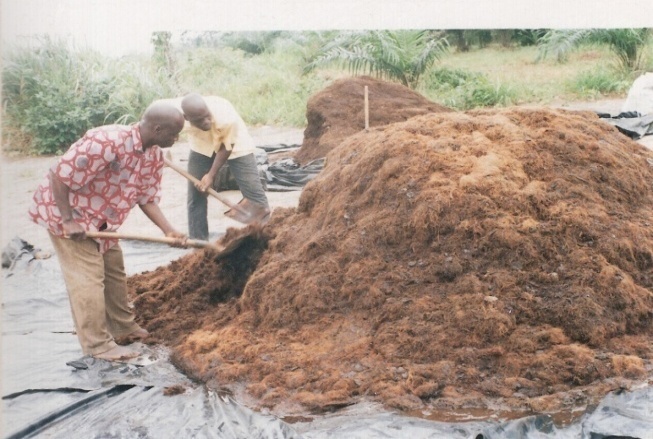 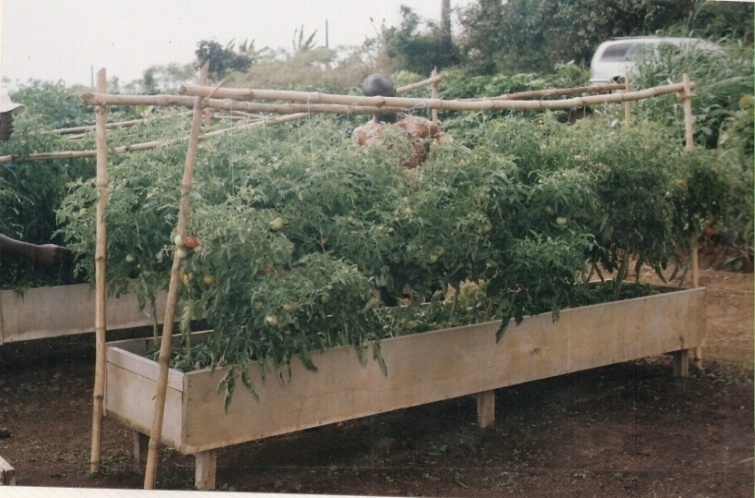 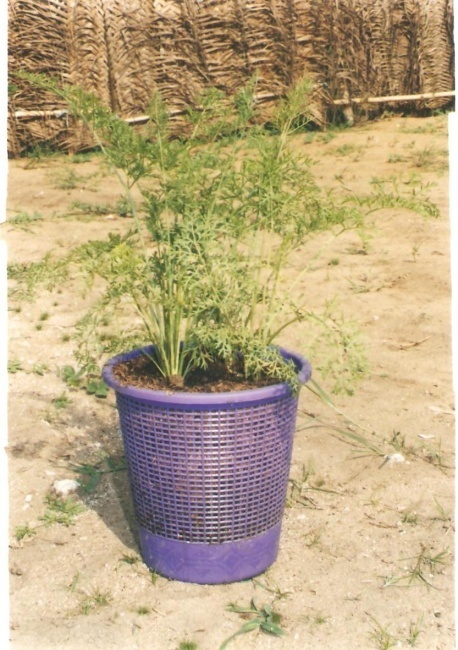 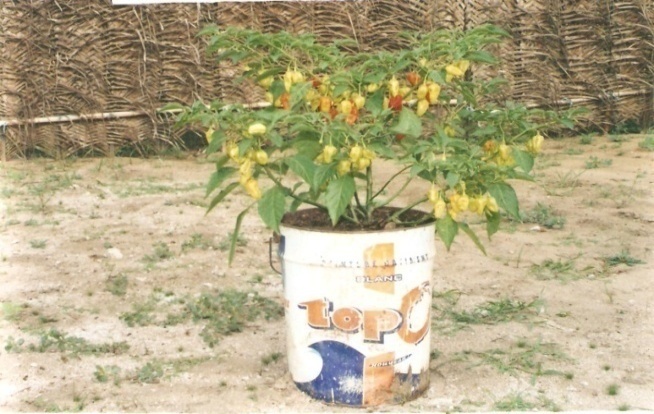 5
Système de culture hors-sol biodynamique
Un système présentant une flexibilité de maîtrise de l’eau:
Arrosage manuel
Irrigation semi-automatisée
Irrigation goutte-à-goutte


Un système réalisable avec différentes sources d’eau:
Eau souterraine (forage, puits)
Eau commerciale
Eau de surface (rivière, barrage)
Eau grise (eaux domestiques)
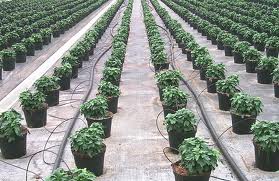 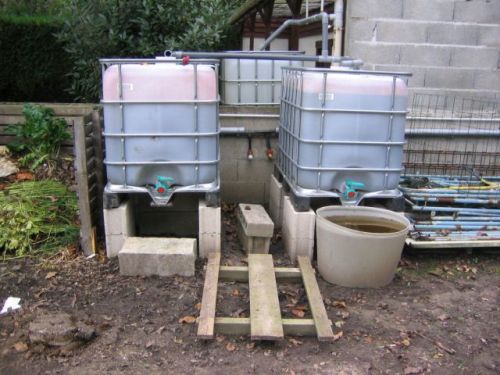 6
Système de culture hors-sol biodynamique
Un système utilisant plusieurs supports de culture au choix :
Bac en bois  /  Bac au sol  /  Corbeille
Sac polyéthylène /  Sachet polyéthylène
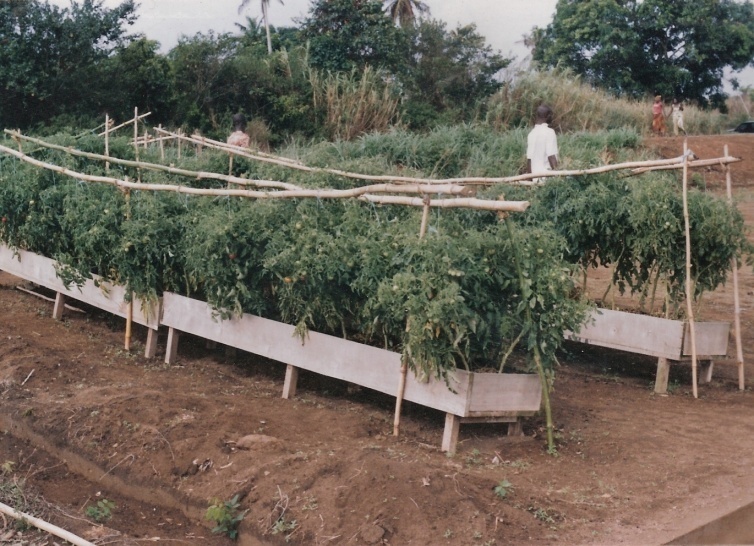 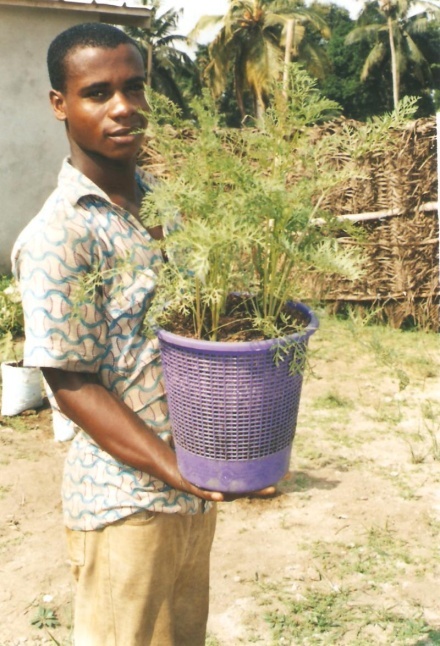 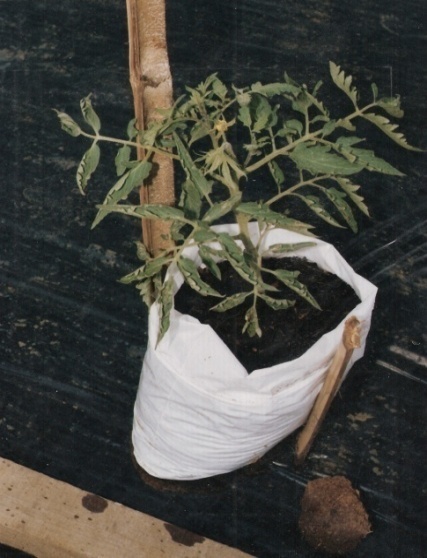 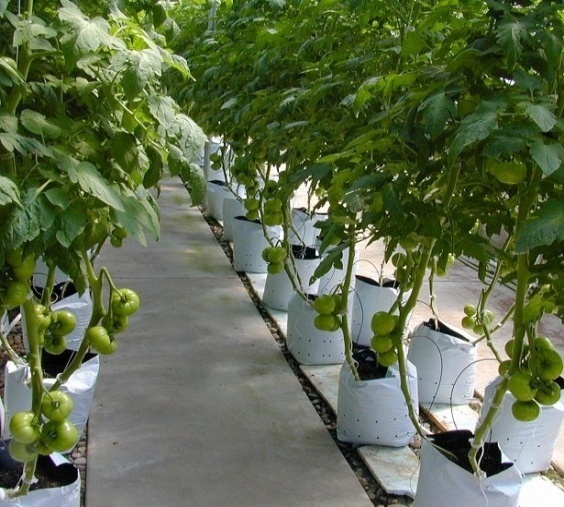 7
Système de culture hors-sol biodynamique
Un système applicable à plusieurs catégories de spéculations agricoles:

Les légumes (tomate, aubergine, piment, …)
Les féculents (pomme de terre, patate, …)
Les céréales (riz)
Les plantes horticoles
Les arbustes fruitiers (fraise)
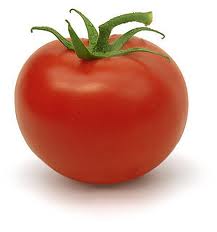 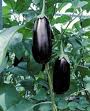 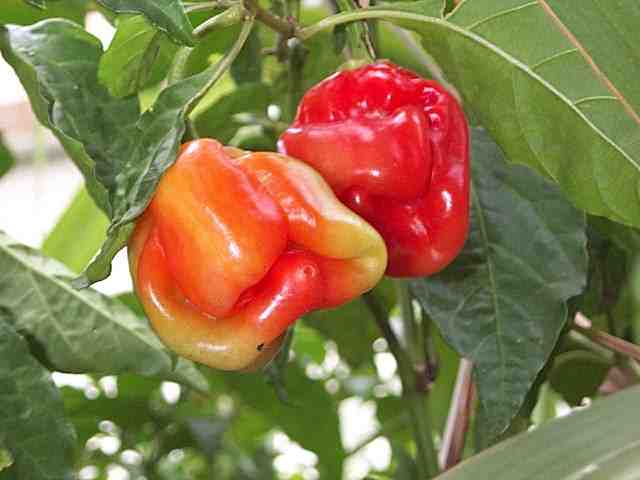 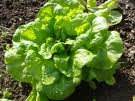 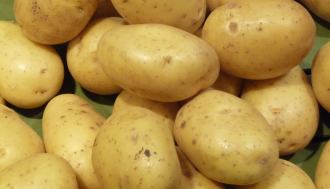 8